Министерство сельского  хозяйства  и  продовольствия  Самарской области
государственное бюджетное профессиональное образовательное учреждение  «Безенчукский аграрный техникум»
Иностранный язык (немецкий язык)
на тему: «Berühmte Вauwerke in aller Welt»
     «Известные архитектурные сооружения всего мира»
Презентация проекта по дисциплине:
Авторы презентации: Кухарева Алина, Дементьева Кристина 
Студентки группы С-404
Руководитель проекта: Белавина О.В
Безенчук 2019
Es gibt viele Bauwerke , die von jedermann bewundert werden.
Существует много строительных сооружений , которые восхищают каждого.
Manche von ihnen sind in uralten Zeiten errichtet worden.

Некоторые из них были сооружены в 
древние времена.
Zu den berühmten Bauwerken zählt man die Pyramiden in Ägypten.
К известным архитектурным сооружениям относят пирамиды в Египте.
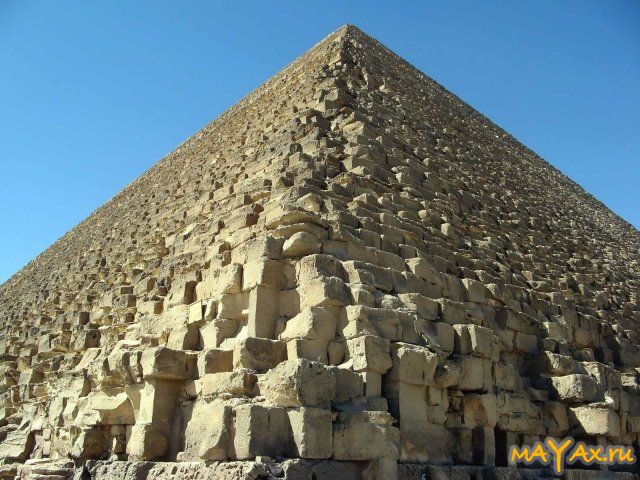 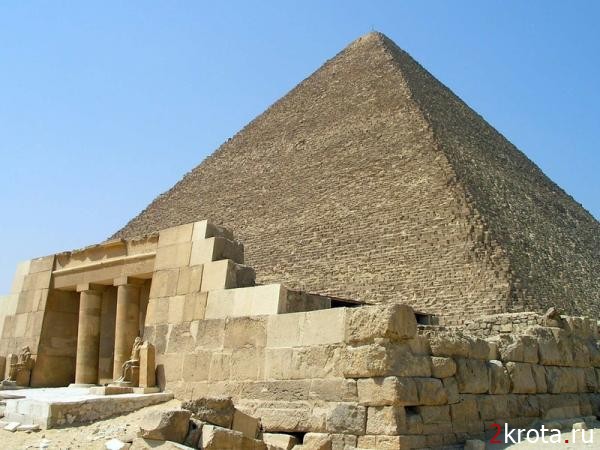 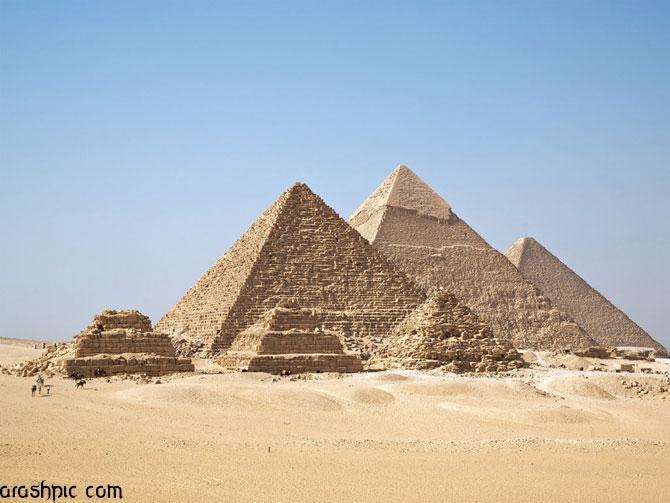 Am bekanntesten sind die drei großen Pyramiden bei Giseh.
Самыми известными являются три большие пирамиды у города Гизы.
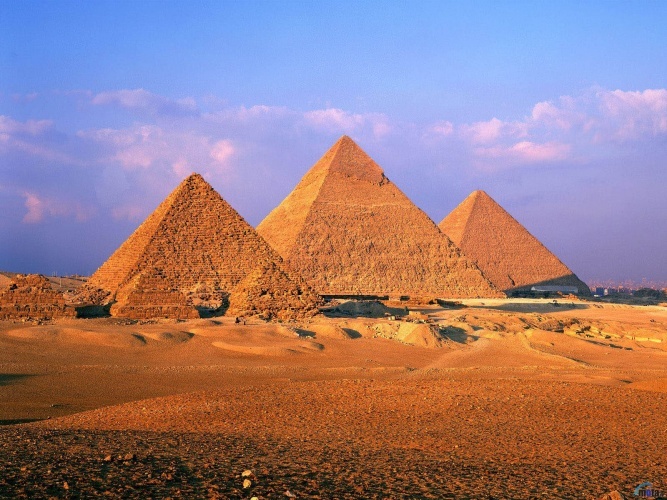 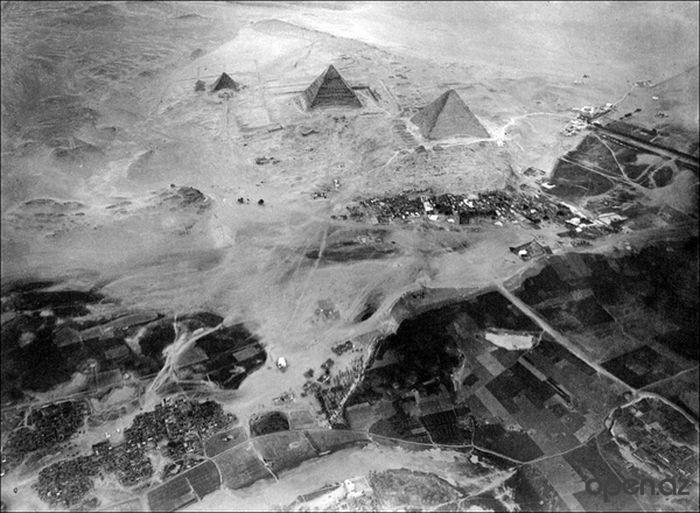 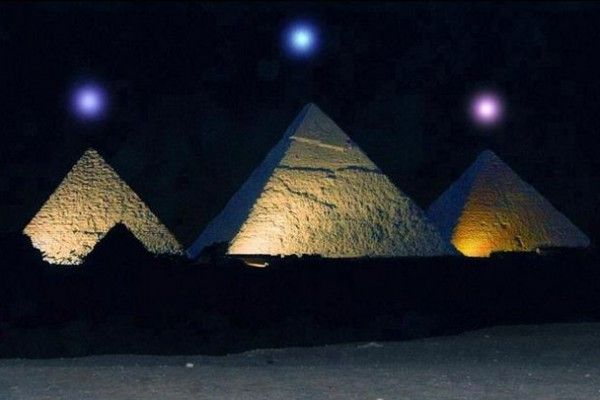 Weltbekannt ist das Kolosseum in Rom. Es wurde im 1. Jahrhundert unserer Zeitrechnung erbaut und war eines der größten antiken Amphitheater.
Всемирно известен Колизей в Риме. Он был воздвигнут в 1 веке нашего тысячелетия и был одним из крупнейших античных амфитеатров.
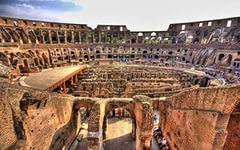 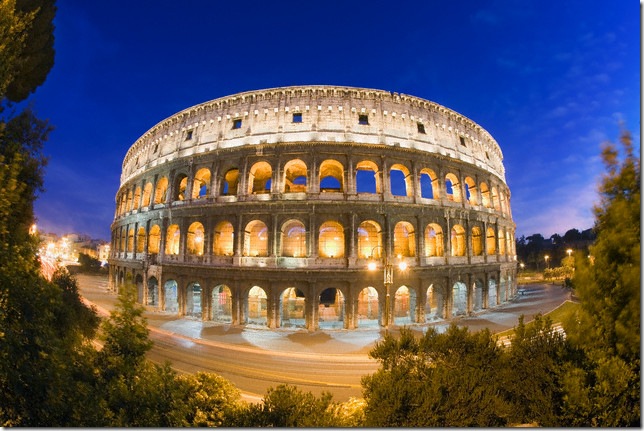 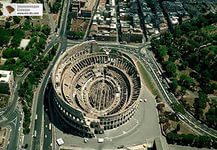 Der Kölner Dom ist ein wahres Kunstwerk. Es ist das größte Bauwerk der deutschen Gotik , das mit Unterbrechungen viele Jahre erbaut wurde.
Кёльнский собор – настоящее произведение искусства. Это крупнейшее сооружение немецкой готики, которое было воздвигнуто с перерывом во многие годы.
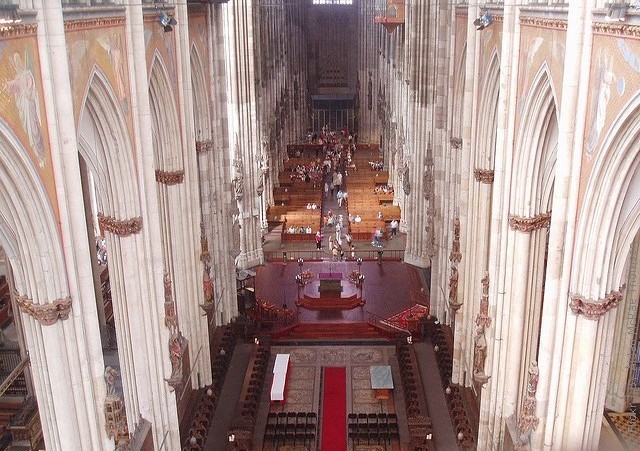 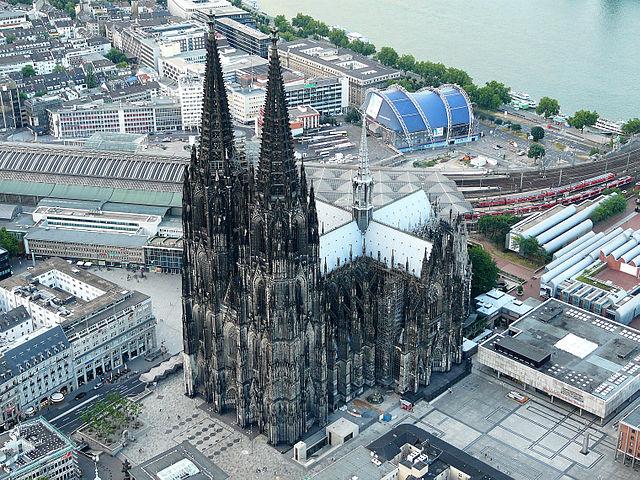 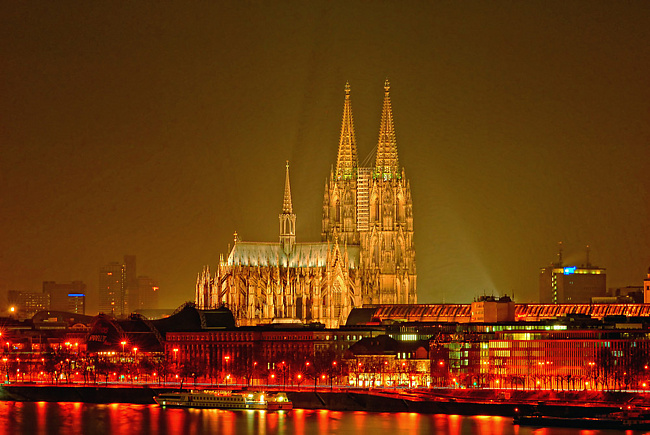 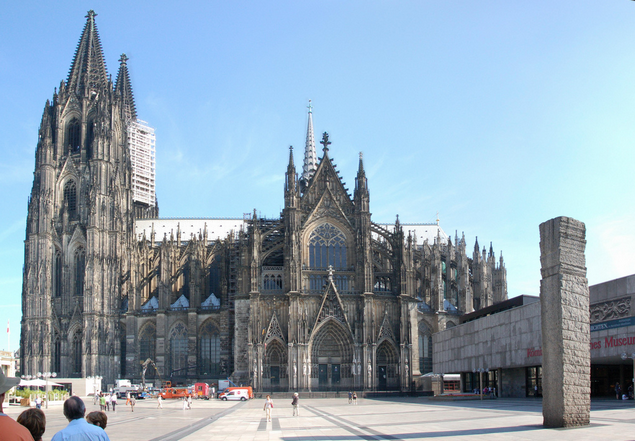 Bewundernswert ist die Basiliuskathedrale in Moskau auf dem Roten Platz. Diese Kathedrale ist 1555-1560 von den Architekten Barma und Postnik erbaut worden.
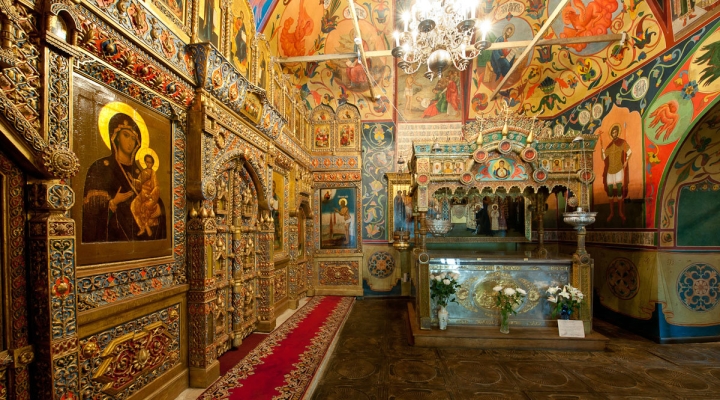 Достоин восхищения храм Василия Блаженного в Москве на Красной площади. Этот собор был построен в 1555-1560 годах архитекторами Бармой и Постником.
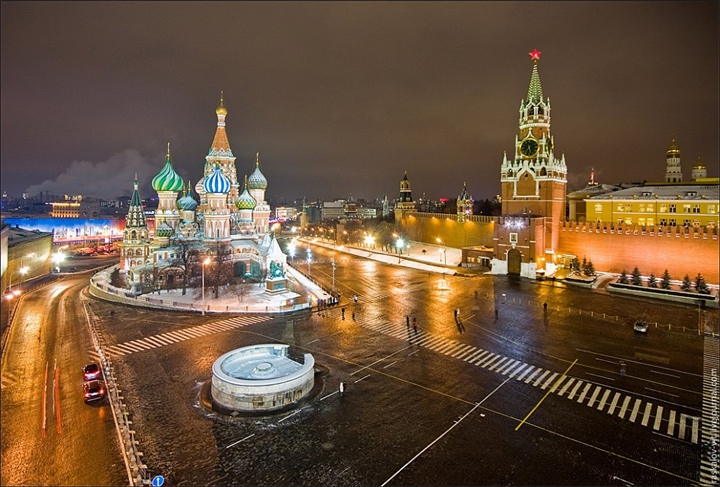 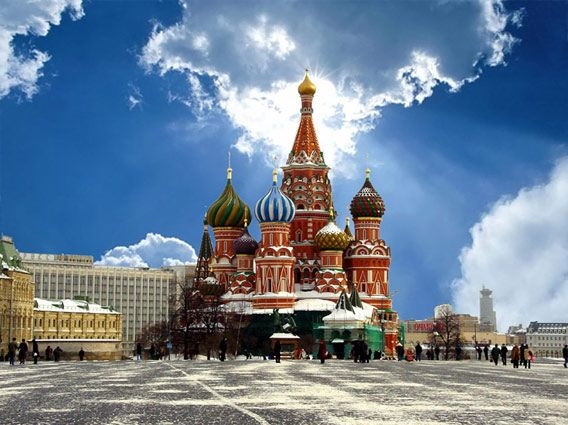 Bezaubernd schön ist der Zwinger min dem Kronentor in Dresden. Der Zwinger ist eines der bedeutendsten Bauwerke des deutschen Barocks. Er wurde 1711-1732 erbaut.
Волшебно прекрасен Цвингер в Дрездене. Цвингер – это одно из известнейших сооружений немецкого Барокко. Он был воздвигнут в 1711-1732 годах.
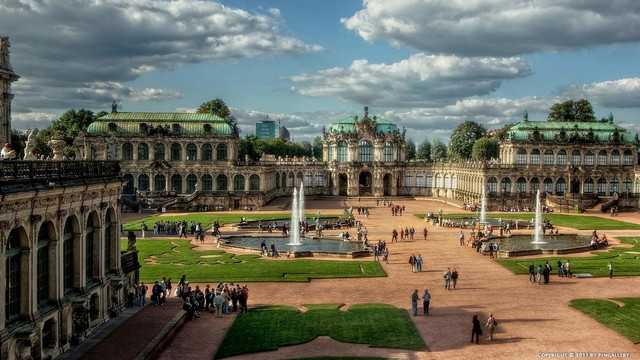 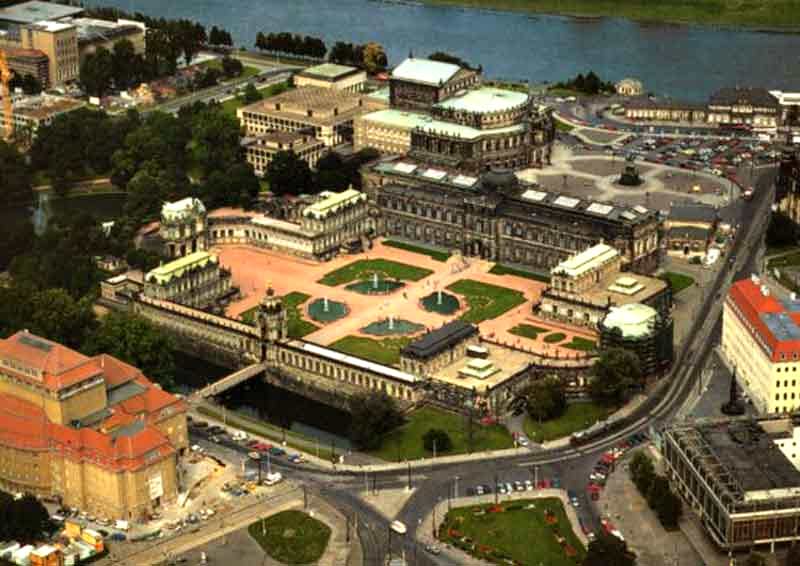 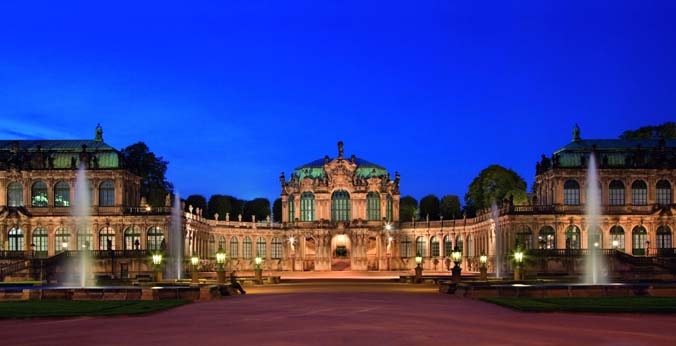 Das Brandenburger Tor in Berlin ist ebenfalls ein allbekanntes Werk der deutschen Baukunst.
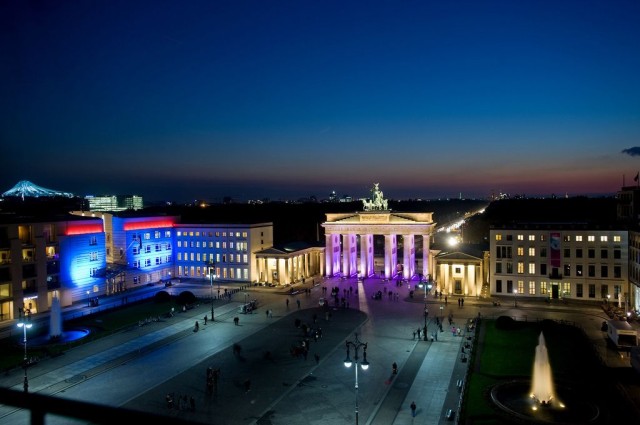 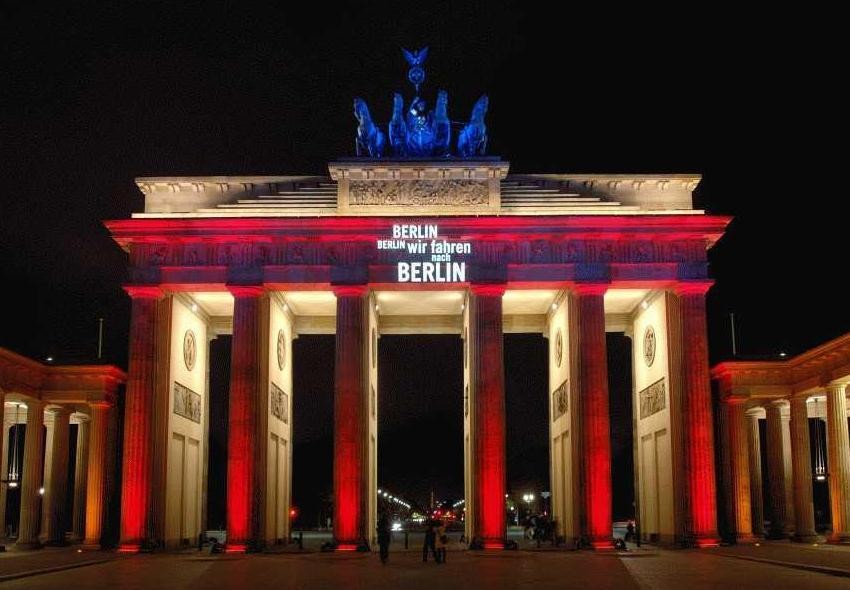 Бранденбургские ворота в Берлине – всемирно известное произведение  немецкой архитектуры.
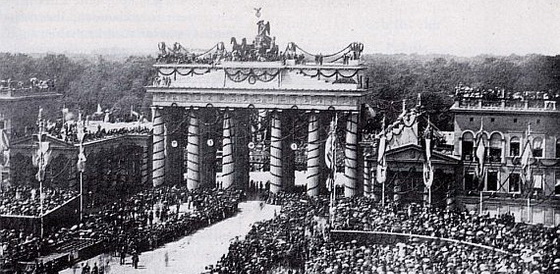 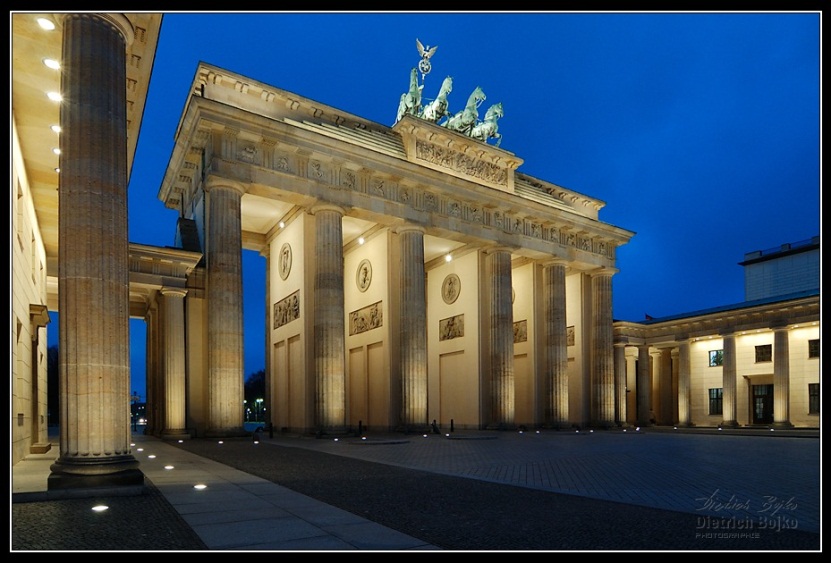 Die größte und schönste Universität der Welt ist die Lomonossow- Universität in Moskau. Dieser 235 m hohe Prachtbau ist ein wahrer Palast der Wissenschaft, der am 1. September 1953 eröffnet wurde.
Самый большой и самый красивый университет мира-университет имени Ломоносова в Москве. Это восхитительное строение высотой в 235м-настоящий дворец науки, который был открыт 1 сентября 1953 года.
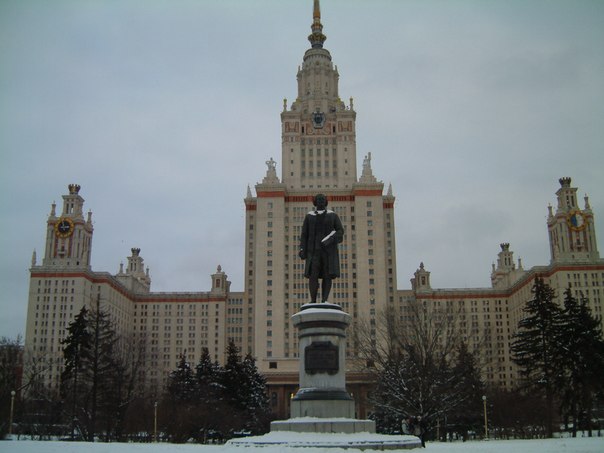 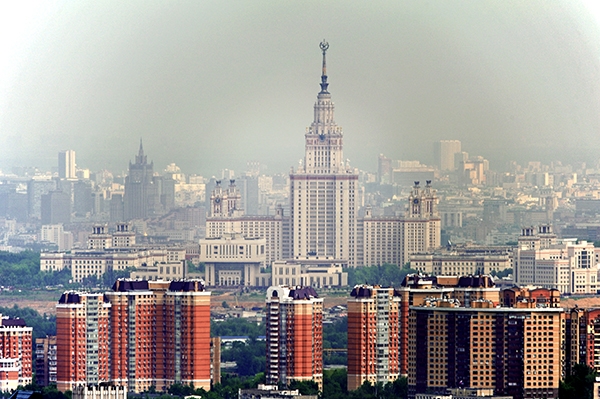 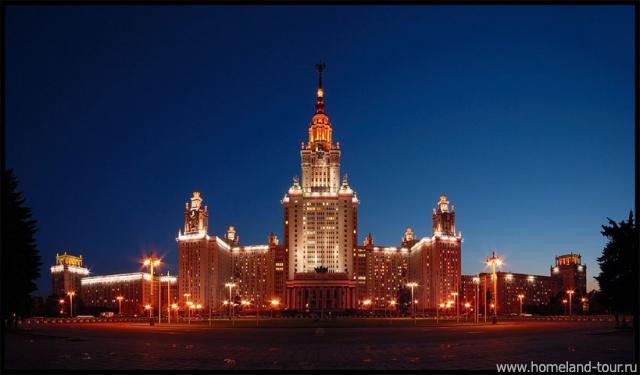 Der Eiffelturm in Paris ist auch weltbekannt . Es ist ein 300 m hoher Metallturm, der zur Weltausstellung 1889 von Gustave Eiffel errichtet wurde.
Эйфелева башня в Париже также всемирно известна. Это металлическая башня высотой 300м, которая была сооружена для всемирной выставки в 1889 году Густавом Эйфелем.
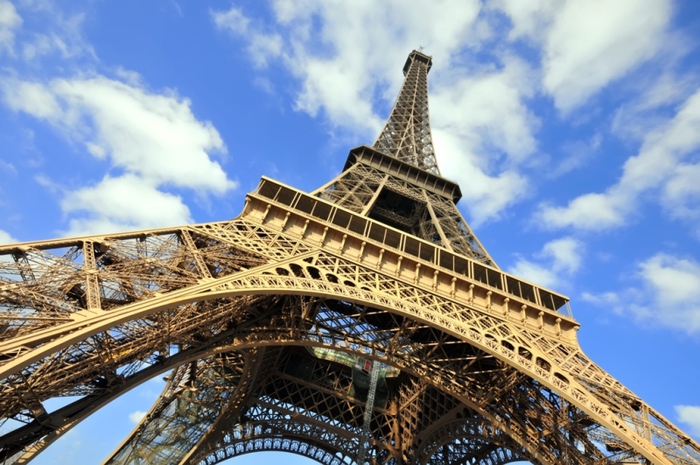 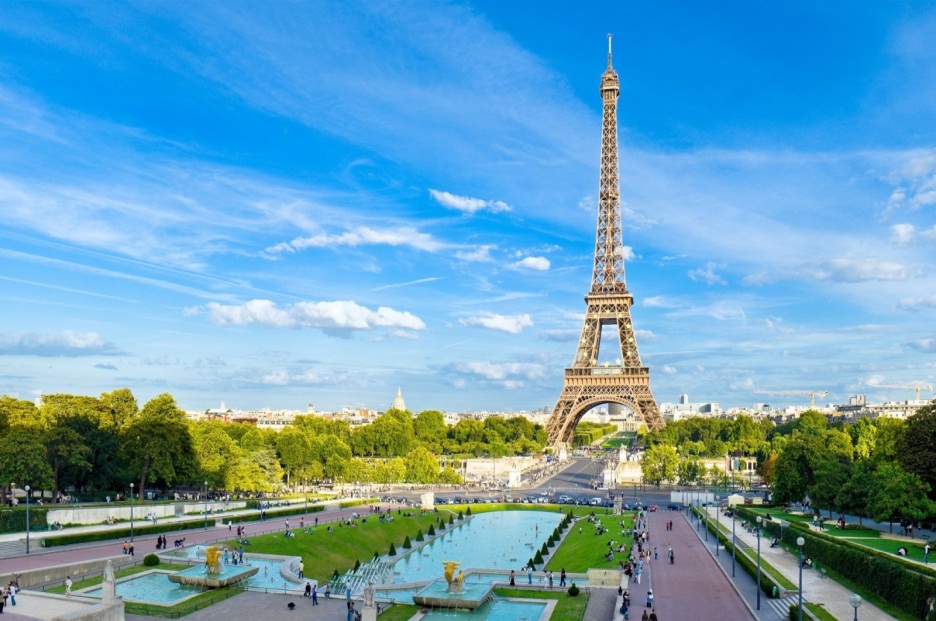